RHEA Enhancements for GVGP
IEEE CIG 2017
Raluca D. Gaina, Simon M. Lucas, Diego Perez-Liebana
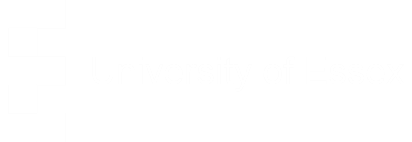 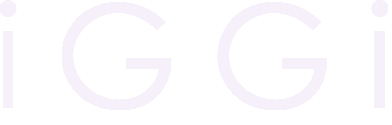 Introduction
Rolling Horizon Evolutionary Algorithms (RHEA) show promise 
in General Video Game Playing (GVGP) 
as showcased in the General Video Game AI Competition (GVGAI). 
Several improvements in literature in various contexts
do they work in GVGP?
do they work together?
2
Game-Playing AI
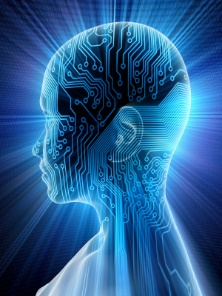 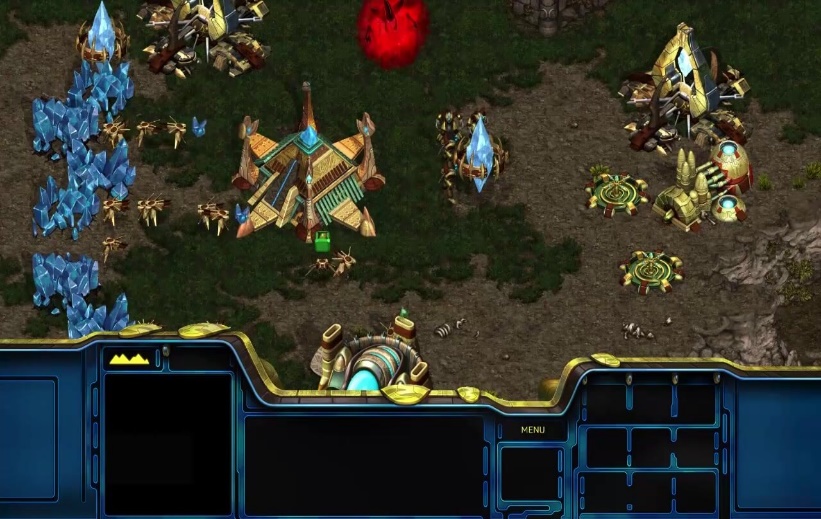 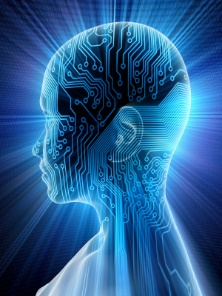 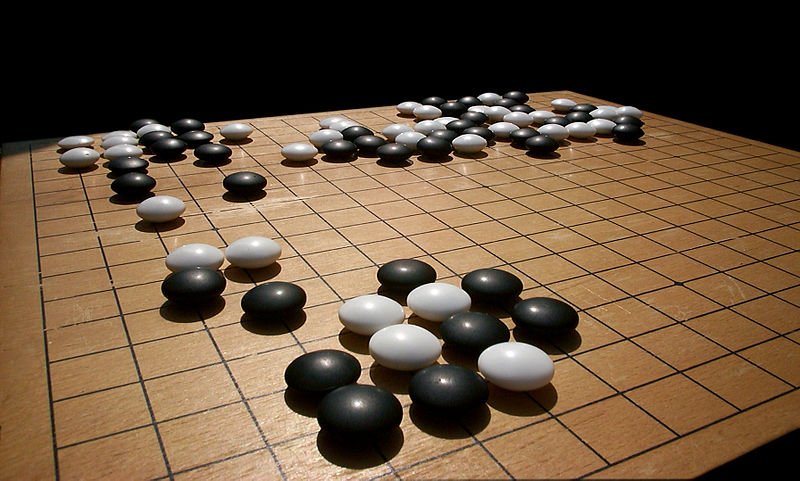 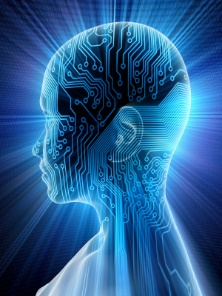 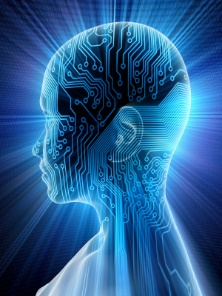 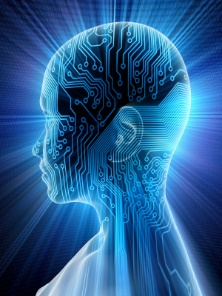 3
General Video Game AI
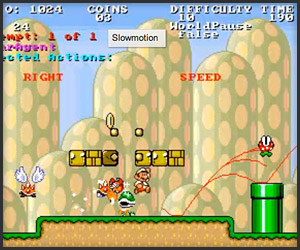 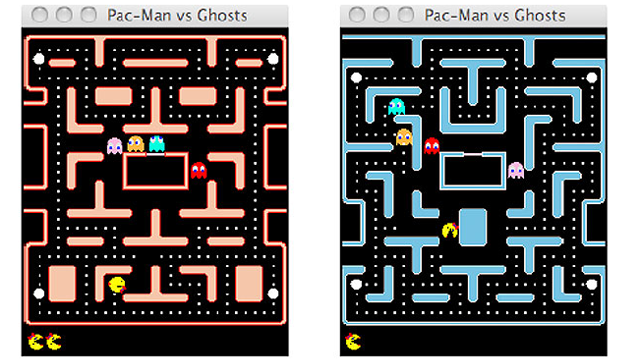 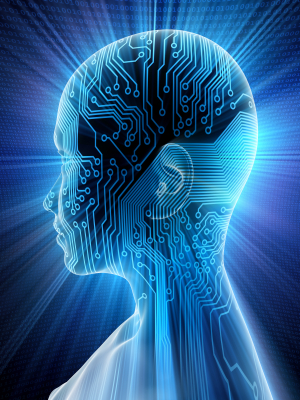 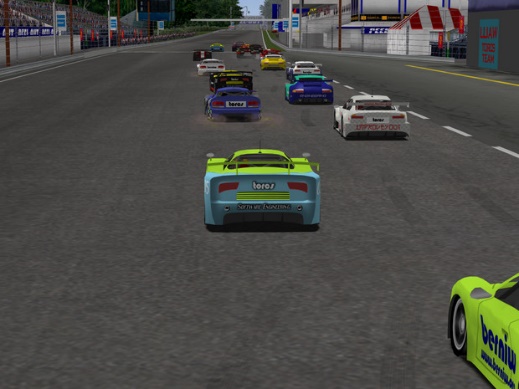 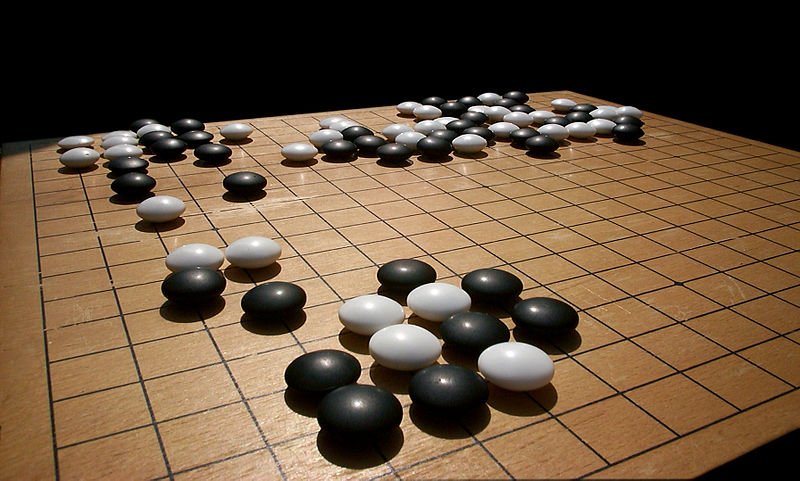 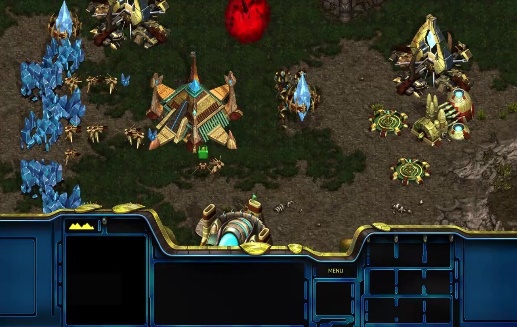 4
any game !
General Video Game AI Competition
2D grid-physics games
Arcade, puzzles, shooters, adventure.
Ways to interact with the environment
Ways to win
Elements in a game
Scoring systems
Single and two player, cooperative and competitive.
… high-level view of current game state for agents; real-time decisions (40ms)
5
Rolling Horizon Evolution
Population
Mutation
Next Population
Crossover
[0, N_ACTIONS -1]
elitism
Individual x0
Individual x0
Individual 0
Individual 0
Individual 0
Individual 0
Individual 2
+
Individual 2
Individual 1
Evaluation
Individual 2
Individual x1
FM
Individual x0
Individual x0
State
Individual n
Individual xn
6
H
State value = fitness
Individual x0
Individual x0
Methodology
Look at 4 parts in the evolution process …
Mutation operator
Population management
Action recommendation policy
Individual evaluation
… in isolation and combined …
… split into 2-part experiment …
… on 20 GVGAI games …
… with different core parameter configurations.
hybrids
7
Mutation operator
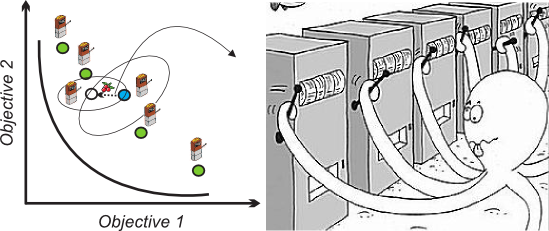 …
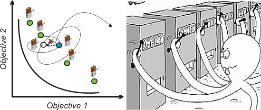 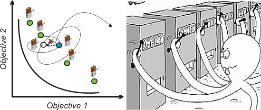 8
Population management
Shift buffer (EA-shift)
Keep population between game ticks, no resetting
Shift population to the left at next game tick
Add new random action at the end
t      t+1   t+2    t+3
t+1    t+2   t+3    t+4
Game step t
Game step t+1
9
Action recommendation policy
Statistical tree (EA-tree)
During evaluation, keep action statistics in a tree structure
Similar to Monte Carlo Tree Search …
… but tree only used to recommend action
Final action: most visited node at top level
Δ
Backup
10
Individual evaluation
Monte Carlo rollouts (EA-roll)
At the end of individual evaluation
Monte Carlo simulation
Length L/2.
Repeat R times
Use average value as individual fitness
11
f
R
…
avg
Experiment
Population size P - Individual length L = {1-6, 2-8, 5-10, 10-14}
All other parameters fixed to default values
Budget: 900 Forward Model calls 
First part: 
EA-bandit, EA-tree and EA-shift (plus hybrids)
Second part:
EA-tree, EA-shift and EA-roll (plus hybrids)
Validation
Comparison with MCTS.
12
[Speaker Notes: Using these forward model calls instead of real execution time is more robust to fluctuations on the machine used to run the experiments, making it time independent and results comparable across different architectures
(average obtained by MCTS in 40ms). 

For P=1, algorithm becomes a Random Mutation Hill Climber (1 new individual mutated, the best kept)
For P=2, 1 individual is promoted through elitism, 1 new individual from crossover and mutation.]
20 Games from GVGAI corpus
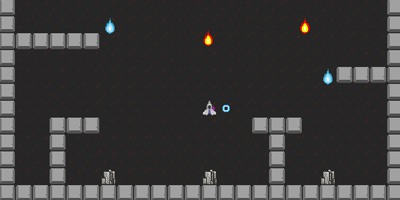 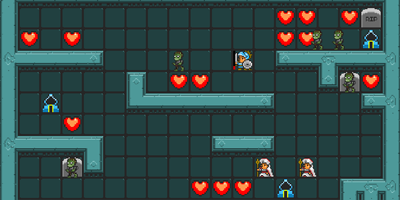 2 classifications by Mark Nelson and Bontrager et al. 
Balanced set: 10 stochastic, 10 deterministic, varying difficulty and game type.
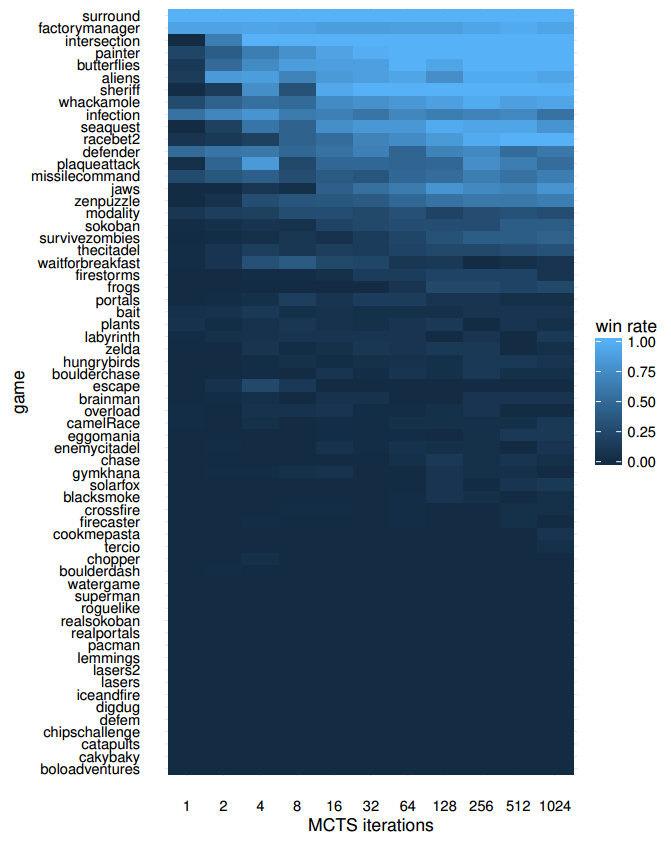 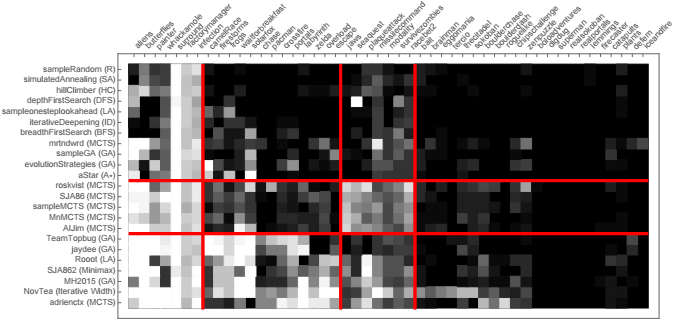 Survive Zombies
Missile Command
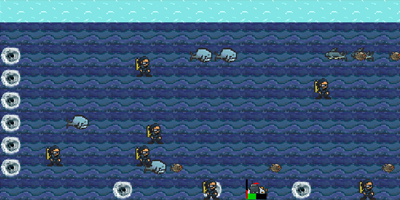 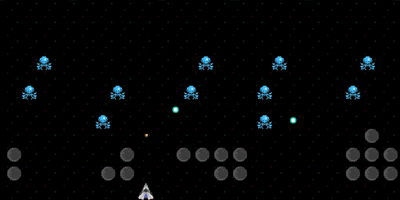 13
Sea Quest
Aliens
Results overview (part 1)
Shift buffer best, Bandit mutation worst
Performance proportional to parameter values, but algorithm ranking not stable
Shift buffer matches and surpasses best vanilla performance even with small parameter values
Win percentage for config 5-10. Color bar: in how many unique games row was significantly better than column.
A
B
C
D
E
F
G
H
6
5
4
3
2
1
0
N/A
14
A  B  C  D  E  F  G  H
EA-bandit (part 1)
One of worst variants (Vanilla RHEA better)
1-6: worst configuration

Most beneficial in large configs.
15
EA-tree (part 1)
Mid-table, better than Vanilla and EA-Bandit
Worst hybrids: +bandit mutation

Most beneficial in low configs.
16
EA-shift (part 1)
Best variant
Higher scores in most games
1-6: tree hybrids better
Worst hybrids: +bandit mutation
17
EA-roll (part 2)
Best: EA-Shift-Roll (10-14, R=5), matches MCTS
Rollouts most advantageous in low configs
All variants with rollouts better than without
Tree hybrids worse
A
B
C
D
E
F
G
H
I
5
4
3
2
1
0
N/A
18
A  B  C  D  E  F  G  H  I
Win percentage for config 10-14, R=5. Color bar: in how many unique games row was significantly better than column.
Results - MCTS Validation
EA-Shift-Roll matches generality of MCTS, but higher win percentage
EA-Tree-Roll worse than MCTS 
Still better in puzzle games
19
Summary
Analysis of 4 enhancements for Rolling Horizon Evolutionary Algorithm (RHEA) 
Tested in isolation and combination (hybrids)
Multiple RHEA parameter configurations
Win rate and score measured on 20 GVGAI games
Validation against MCTS
20
Conclusions
Uni-variate bandit system does not work when individual = sequence of actions (epistasis)
Stats tree more beneficial in small configs
Shift buffer led to a significant increase in score gain (win rates in small configs)
Shift buffer + rollout saw increase inversely proportional to individual length
Best: EA-Shift-Roll (10-14, R=5) matches MCTS generality
21
[Speaker Notes: due to information in small individuals being more accurate than in longer ones]
Future Work
Meta-heuristic: which variant is best for this problem?
Improved bandit mutation might work better
More games to better judge significance
Questions?
22
Thank You!
?
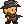 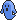 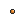 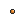 gvgai.net
rdgain.github.io